Purification of Liquid Organic Compounds by Distillation
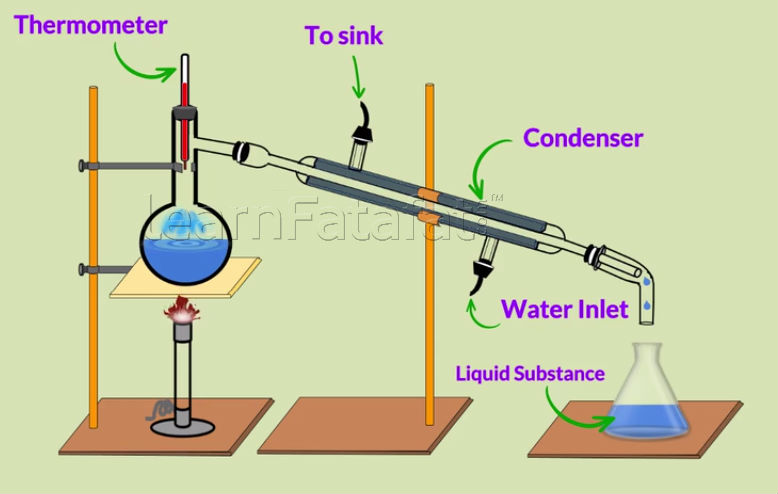 Distillation
is the process of heating a liquid until it boils, capturing and cooling the resultant hot vapors, and collecting the condensed vapors. Distillation was probably first used by ancient Arab chemists to isolate perfumes.
Distillation is used for the identification and purification of organic compounds. 
Distillation is used to purify a compound by separating it from a non-volatile or less-volatile material. When different compounds in a mixture have different boiling points, they separate into individual components by distillation.
The boiling point 
is the temperature at which the vapor pressure of the liquid phase of a compound equals the external pressure acting on the surface of the liquid. The external pressure is usually the atmospheric pressure. For instance, consider a liquid heated in an open flask. The vapor pressure of the liquid will increase as the temperature of liquid increases, and when the vapor pressure equals the atmospheric pressure, the liquid will boil.
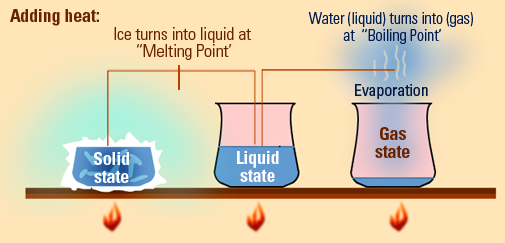 Different compounds boil at different temperatures because each has a different, characteristic vapor pressure: compounds with higher vapor pressures will boil at lower temperatures. 
Types of distillation 
Simple Distillation
Fractional Distillation
Vacuum distillation 
Steam distillation
Simple Distillation
It is used for separating liquids having boiling points differing by 50 degree. The liquid having the lower boiling point distills over first, and the other liquid component it is left behind. In this process, vaporization and condensation occur side by side.
Simple distillation apparatus contents as following: 1.Distillation flask.2.Thermometer.3.Condenser.4.Bunsen burner. 5.Receiving flask.
[Speaker Notes: Boiling stons are used to prevent local super  heating which is turn cause bumping.]
Fractional Distillation: 
The only difference between this system and that of a simple distillation system is the inclusion of a fractionating column between the round bottom and the Y-adaptor. The fractionating column is regular condenser filled with glass beads.
This is the process used in the separation of Crude Oil into useful fractions and other mixtures like light Gases (Methane and Ethane), Naphtha, LPG, Gasoline, Kerosene, Diesel, Fuel Oils, Heavy fuel, Lube oils, Waxes and asphaltic products.
[Speaker Notes: http://www.footprints-science.co.uk]
Vacuum distillation 
is distillation at a reduced pressure. Vacuum distillation is used to distill compounds that have a high boiling point or any compound which might undergo decomposition on heating at atmospheric pressure.
Steam distillation
Steam distillation is a special type of distillation for temperature sensitive materials which are immiscible with water, volatile in steam and have high vapor pressure at the boiling temperature of water like natural aromatic compounds. Eucalyptus oil and orange oil are obtained by this method on the industrial scale
Procedure
The impure liquid or a mixture of two liquids is taken in a distillation flask fitted with a thermometer and a condenser. The flask is heated on a sand bath, on wire gauze or in a water bath. The more volatile liquid, 
i. e. the one having a lower boiling point, boils first and the vapors distill over from the outlet near the top. These vapors pass through the condenser and get condensed into the liquid.